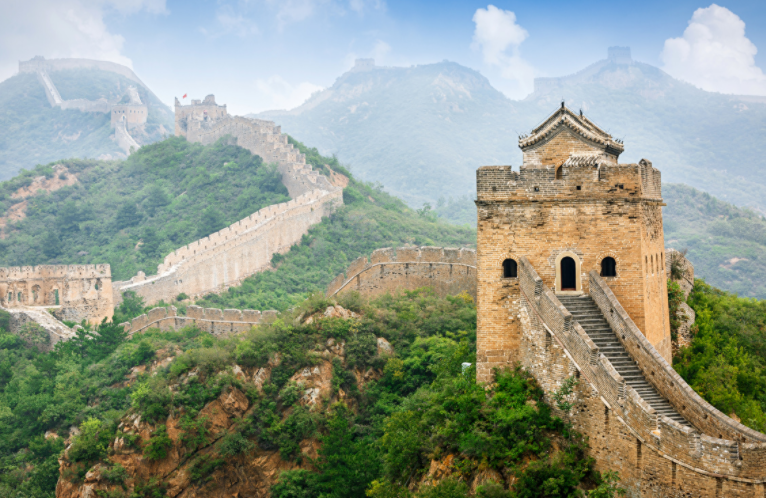 HSK 3 Grammar
Cheng Jinhua 2022
应该
Auxiliary Verb 助动词，which means should or ought to do something.
1. 迟到了，我们应该早点出发的。
     Chídào le, wǒmen yīnɡɡāi zǎodiǎn chūfā de.
2. 过马路的时候应该小心。
     Guò mǎlù de shíhou yīnɡɡāi xiǎoxīn.

    表明某人认为某事必然如此。 
1. 这本书应该是张老师的。
      Zhè běn shū yīnɡɡāi shì Zhānɡ lǎoshī de.
2. 这个房子应该有很长的历史了。
     Zhè ɡe fánɡzi yīnɡɡāi yǒu hěn chánɡ de lìshǐ le.
the Separable Words 离合词
A+ time complement + B
   1. 他 昨天 睡了三个小时觉。
       Tā zuótiān shuì le sān ge xiǎoshí jiào. 
   2. 玛丽 住了 一个 月院。
        mǎ lì  zhù le yī ge yuè yuàn.
A+ 着/了/过（状态助词） + B
 3. 我们正在上着课，他进来了。 
      wǒmen zhèngzài shàng zhe kè, tā jìnlai le
         
4. 你毕了业以后，在哪里工作?  
       nǐ bì le yè yǐhòu, zài nǎlǐ gōngzuò?
放心、帮忙、洗澡、睡觉、散步、跳舞、起床、见面、上当、吃亏、游泳
Reduplication form
Separable verb：AAB 
e.g. 洗洗澡(xǐ xǐ zǎo)
才(cái)
time/the words indicating time + 才 + action/something
1. 我 10 点 才起床。 ( wǒ  shí diǎn cái qǐchuáng. )
2. 他 40 岁 才 结婚。( tā  sì shí suì cái jiéhūn. )
3. 我12点才睡觉。    ( wǒ  shí èr diǎn cái shuìjiào. )


4. 我5点就起床了。  ( wǒ wǔ diǎn jiù qǐchuáng le. )
才: Adverb, It indicates something or action happen very late.
就：Adverb, It indicates something or action happen very early.
助词          的(de) vs 得(de) vs 地(de)
attributes + 的 + modified
1. 这是中国的绿茶。(Zhè shì Zhōnɡɡuó de lǜchá.)

       adverbial + 地 + verb/verbal word (状语+地+动词/动词) 
(To show the state or mode of an action.)
2. 她安安静静地坐着。(Tā ān an jìnɡ jinɡ de zuò zhe.)

       verb + 得 + complement (动词+得+补语 )
(To indicate the result the verb leads to or the state of something.)
3. 饭做得很好吃。(Fàn zuò de hěn hǎo chī.)
5
除了(chúle)
除了……以外，都……   Except

1. 除了苹果以外，我什么都不想吃。   
    chú le píngguǒ yǐ wài,   wǒ shénme dōu bù xiǎng chī.

2. 除了数学 以外，我 都 喜欢。
      chú le shùxué yǐ wài,         wǒ dōu xǐhuan.
除了……以外，还/也……  
In addition / besides

3. 除了英国以外，我还去过法国。
chú le yīngguó yǐ wài,   wǒ hái qù guò fǎguó.

4. 除了英语 以外，我 也 会说汉语。
      chú le yīngyǔ yǐ wài,         wǒ   yě huì shuō hànyǔ.
把 Sentence (Part 1)
Subject + 把 + object + verb + 在/到 + place

1.  他把椅子 搬 到 前面 了。
        tā bǎ  yǐzi   bān dào qiánmiàn le. 

Subject + 把 + object + verb + 给 ……
2.   他把礼物寄给妈妈了。
         tā bǎ  lǐwù  jì gěi māma le.
Subject + 把 + object + verb + complement
(Result complement；Directional complement；Quantitative complement)

3.   请 把 课文读 两遍。
        qǐng bǎ kèwén dú liǎngbiàn.
把 Sentence (Part 2)
Subject + 把 + object + verb + result
Subject + 把 + object + adjective + degree complement

e.g.
          这两天把我忙坏了。
          zhè liǎngtiān bǎ wǒ máng huài le.
the Passive Sentence with 被(bèi)
Subject + 被 + object + verb + other element
我 被 老师 批评 了。 wǒ bèi lǎoshī pīpíng le.

object can be omitted
我  被  (妈妈)   叫  醒 了。wǒ  bèi (māma)  jiào xǐng le. 

 the element after verb can not be omitted
书 被    小明  拿 走了。shū bèi xiǎomíng ná zǒu le.
跟…一样(gēn…yīyàng)   vs       像…一样(xiàng…yīyàng)
A + 跟 + B + 一样
There is little difference between A and B.
1. 你的电脑跟我的一样。
     Nǐ de diànnǎo ɡēn wǒ de yíyànɡ.

A + 跟 + B + 一样 + adj./verb/verbal phrase
2. 这张床跟那张床一样大。
     Zhè zhānɡ chuánɡ ɡēn nà zhānɡ chuánɡ yíyànɡ dà.
A + 像 + B + 一样
To indicate A and B are similar to each other in some areas.

3. 她就像我妈妈一样。
    Tā jiù xiànɡ wǒ māmɑ yíyànɡ.
一(yī) …就(jiù)…
Subject + 一 + action1 + 就 + action 2

1. 哥哥一回家就看电视。(Gēɡe yì huíjiā jiù kàn diànshì.)
2. 我一回到家就睡觉。(Wǒ yì huí dào jiā jiù shuìjiào.)

3. 闹钟一响，我就立刻醒了。(Nàozhōnɡ yì xiǎnɡ, wǒ jiù lìkè xǐnɡ le.)
4. 我一紧张就脸红。
    Wǒ yì jǐnzhānɡ jiù liǎn hónɡ.
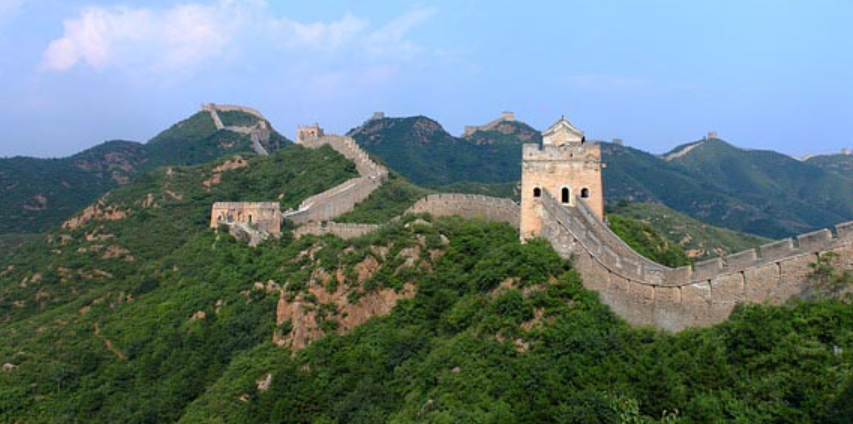 谢谢！